Présentation générale de l’informatique médicale
Dr SYLLA Bry
  MD,MPH, 
 ‐‐‐‐‐‐‐‐‐‐‐‐‐‐‐‐‐‐‐‐‐
Expert des systèmes d’information en santé et d’informatique médicale

Mail : syllabry02@yahoo.fr
Mr TRAORE Cheick Oumar
IT,MPH,
 ‐‐‐‐‐‐‐‐‐‐‐‐‐‐‐‐‐‐‐‐‐
Expert des systèmes d’information en santé et d’informatique médicale

Mail : cheickytraore43@yahoo.fr
introduction
Discipline scientifique à part entière (congrès, journaux,…)
Objet d’enseignements académiques et professionnels
Rapidement évolutif
Premières informatisations de processus métiers en Médecine datant de + 50ans
Implantation progressive des systèmes informatisés dans tous les secteurs de la santé
[Speaker Notes: Quel est l'importance de l'informatique dans le domaine médical ?
« Le médecin voit tout, il a toutes les analyses, etc. ». « Grâce à l'ordinateur, la visite est moins longue, le médecin a tout sous le nez, il ne peut pas rater d'information ». « Toute l'histoire de santé des patients est visible en un coup d'oeil ».]
introduction
Problématique
Informatique médicale : domaine complexe et d’évolution rapide
Intégrations et Prise en mains difficiles de certains systèmes informatisés
Problématique de l’interopérabilité entre les systèmes  informatisés
Etc.
[Speaker Notes: Quelles sont les nouvelles technologies médicales ?
L'intelligence artificielle. ... 
Les applications mobiles. ... 
La télésanté. ... 
La télémédecine.

Le nombre élevé de système d’information]
Introduction
Challenges
Enseigner les grands principes dans tous les cursus des Sciences de la santé
Encourager la production et la diffusion d’ouvrages pédagogiques sur le sujet
Former des spécialistes en Informatique médicale
Structurer les Sociétés savantes de ce domaine et leurs interrelations
Créer des cadres de formations continues et de diffusions d’informations sur le domaine
[Speaker Notes: Les défis attendus sont énormes]
définition
Domaine scientifique qui traite de l'information biomédicale, données et connaissances, de son stockage, de sa recherche et de son utilisation optimale pour la résolution de problèmes et la prise de décisions (Shortliffe, 1996)
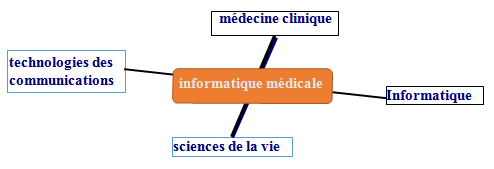 historique
1960 : Début de l’utilisation de l’informatique dans le domaine de la santé
Objectifs très ambitieux :
Remplacer du DPP par le DPI
Guider voire Remplacer le praticien dans certains aspect de sa démarche professionnelle  (source de résistance chez certain)
Emergences de certaines problématiques : 
Organisation des systèmes terminologiques en santé
Organisation pour la modélisation des connaissances
Prise en compte des démarches en Médecine
historique
1968 : Naissance d’une nouvelle communauté scientifique (constitution de l’IFIP)
1974 : Constitution de l’IMIA
Organisation de MedInfo : 1er congrès mondial d’Informatique médicale
Début de la mise en place progressive de :
Associations nationales et internationales en réseau
Congrès et de journaux scientifiques
Organismes de normalisation
Laboratoires de recherche et Enseignements spécifiques
Etc.
historique
Mise en place de sources de financement pour le développement du domaine
Plusieurs réalisations vs Limites => Recherche active en Informatique médicale
Informatique de gestion : Mise en place de DPI optimisé (systèmes terminologiques, etc.), de systèmes de gestion des officines, etc.
Intelligence artificielle : Mise en place de systèmes informatisés d’aide au diagnostic, d’aide à la prescription, etc.
Les domaines
Les domaines
L’informatique « technologique »

Embarquée dans le matériel médical : imagerie, traitement du signal, automate de laboratoire, chirurgie assistée (robot)….

L’informatique au service de la communication
Télémédecine, Télésanté, eSanté : patient/PS, PS/PS
Les domaines
L’informatique au service de la documentation et de la connaissance
Base de données bibliographiques, système d’aide à la décision…
L’informatique au service de la prise en charge coordonnée du patient
Dossier médical partagé, système d’information…
L’informatique au service de la santé publique 
Système de surveillance épidémiologique et d’alerte
…
	Toutes ces applications de l’informatique nécessitent l’emploi d’éléments de langage médical partagé
INFORMATIQUE MEDICALE ET AUTRES DISCIPLINES SCIENTIFIQUES
Informatique médicale et Informatique générale 
Informatique générale : socle de l’Informatique médicale
Grands domaines de informatique générale influençant l’Informatique médicale :
SGBDR
Intelligence artificielle
Réseaux
Traitement et analyse automatisée d’images
SIGs
INFORMATIQUE MEDICALE ET AUTRES DISCIPLINES SCIENTIFIQUES
Informatique médicale et Biostatistique
Biostatistique : cadre méthodologique pour la recherche clinique pouvant servir de socle pour la conception et l’opérationnalisation de systèmes informatisés permettant :
l’aide à la décision
la fouille de données d’entrepôts de données
le deep learning
INFORMATIQUE MEDICALE ET AUTRES DISCIPLINES SCIENTIFIQUES
Informatique médicale et Génie biomédicale
Génie biomédicale : se nourrit des méthodes et techniques de l’ingénierie pour le développement d’appareils utiles au diagnostic et/ou à la thérapeutique non médicamenteuse
Domaines (bio)médicaux concernés : Traitement & analyse des images numériques, Traitement & analyse des signaux physiologiques, Applications d’aide au maintien de patients à domicile, etc.
LES SOCIETES SAVANTES
Florissante des Sociétés savantes en Informatique médicale ces 40 dernières années
Organisation des Sociétés savantes au niveau des continents
Représentation de ces Sociétés au sein de l’IMIA
06 fédérations continentales de Sociétés savantes recensées
SOCIETES SAVANTES
APAMI : Asia Pacific Association for Medical Informatics http://www.apami.org
EFMI : European Federation For Medical Informatics http://www.helmholtz-muenchen.de/ibmi/efmi 
HELINA : African Region : Health Informatics in Africa http://helina-online.org 
IMIA LAC : Region Federation of Health Informatics for Latin America and the Carribean http://imia-medinfo.org/new2:node/159 
IMIA North America : Region Federation of Health Informatics 
MEAHI : Middle East Association for Health Informatics http://www.imia-medinfo.org/new2/node/160
SOCIETES SAVANTES
IMIA : plusieurs types d’activités et productions
MEDINFO : congrès mondial d’Informatique médicale (tenue triennale)
 « Yearbook of Medical Informatics » : publication annuelle (depuis 1992)
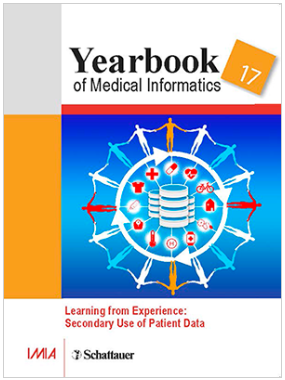 DES QUESTIONS